Week 1 – Day 3
Cyber Threats
UFCFFU-30-1
Cyber Threats
Week 1
Intro
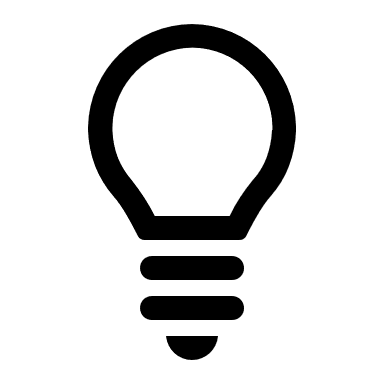 Monday
01
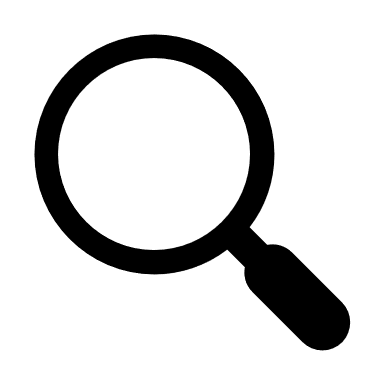 02
Tuesday
03
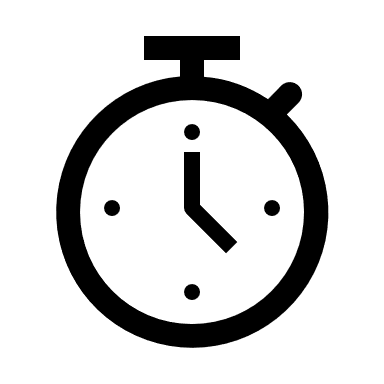 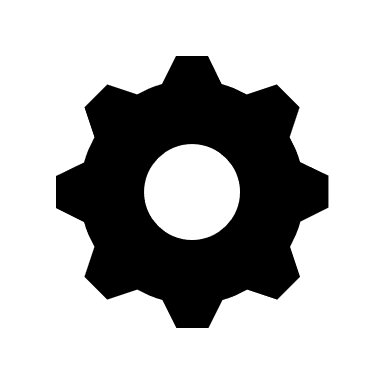 04
Wednesday
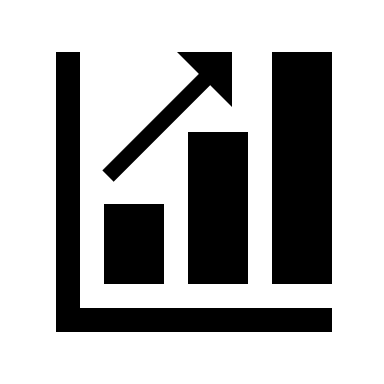 05
Thursday
06
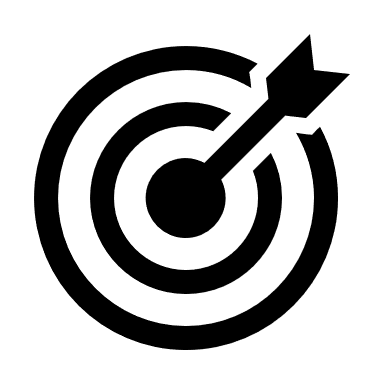 Friday
If you see a slide with this background…
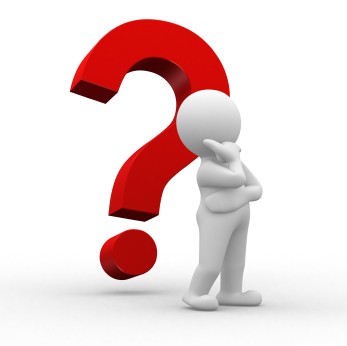 Recap Session
Recap Session (15 Mins)
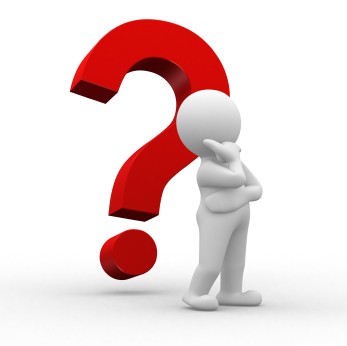 Name the two main types of firewall?

What does DPI look for in packets?

What does and IDS, and IPS do?

What is a honeypot, and how / where can they be used?

Name the OSI Layers

What are the three aspects of the RISK Triangle?
[Speaker Notes: Resources & Notes:

1 – Stateful and Stateless
2 - virus signatures, worms, payload pattern matching, payload size, port numbers, IP matching
3 -  IPS can send an alarm, drop detected malicious packets, reset a connection, block traffic from an offending IP address, correct cyclic redundancy check (CRC) errors,
defragment packet streams, mitigate TCP sequencing issues
4 – Internal, Different Zones, Server or File
5 – Name the OSI Layers
6 – Hazard / Vulnerability / Exposure… also what are some Cyber related terms for Hazard = Threat Agent or Threat Actor]
Catch-up Session – Start

Do first two activities:
In two groups, in parallel
[Speaker Notes: Due to Power Outage yesterday!!!]
Activity – 15Mins
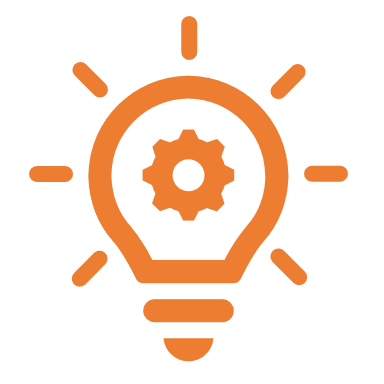 Individually, find out about Virus Signatures and what they look like

We’ll discuss your finding and any observations as a group
Activity – 15Mins
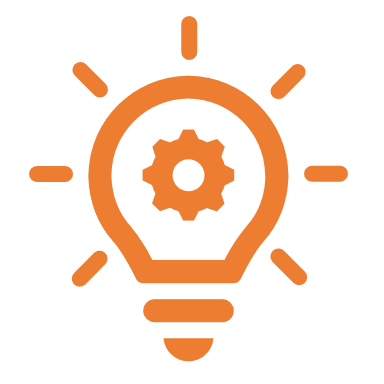 Find out more about CRC errors 

and…
 
How the correction takes place?

We’ll discuss your finding and any observations as a group
[Speaker Notes: Resources & Notes:]
Common vulnerabilities in networks, systems and applications
Cross-site scripting and forgery 
Download of codes without integrity checks 
Use of broken algorithms 
URL redirection to untrusted sites 
Path traversal 
Bugs 
Weak passwords 
Software that is already infected with virus
Missing data encryption 
OS command injection 
SQL injection 
Buffer overflow 
Missing authentication for critical function 
Missing authorization 
Unrestricted upload of dangerous file types 
Reliance on untrusted inputs in a security decision
Activity – 45Mins
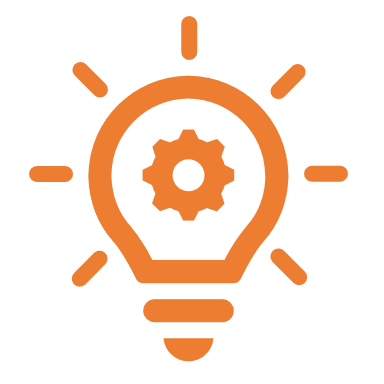 Choose 5 Vulnerabilities

and…
 
Find out more about each of them

We’ll discuss your finding and any observations as a group
Catch-up Session - Start
[Speaker Notes: Due to Power Outage yesterday!!!]
Syllabus – Week 1
Foundations of cyber security, its significance, concepts, threats, vulnerabilities and assurance 

Application of cyber security concepts to IT infrastructure 

Fundamental building blocks and typical architectures of IT infrastructure 

Common vulnerabilities in networks and systems 

Vulnerabilities in computer networks, applications and systems (e.g., Insecure coding and unprotected networks) and how they can be exploited
Syllabus – Week 1
Network-based attacks e.g.: Eavesdropping/sniffing, man-in-the-middle, spoofing, session hijacking, denial of service, traffic redirection, routing attacks, traffic analysis 

Impact of vulnerabilities in an organisational context 

Human dimension of cyber security and adversarial thinking applied to system development 

How an employee may enable a successful attack chain without realising it
Vulnerabilities in computer networks, applications and systems Insecure codingUnprotected networksHow they can be exploited
Non Secure Coding
Vulnerabilities are a subset of weaknesses

Almost all software analysis tools find weaknesses not vulnerabilities

Attack surface
the set of points in the program’s interface that can be controlled by the user
Attack Surfaces
Network input buffer

Field in a form

Line in an input file

Environment variable

Program option

Entry in a database
According to OWASP
Input Validation
Output Encoding
Authentication and Password Management (includes secure handling of credentials by external services/scripts)
Session Management
Access Control
Cryptographic Practices
Error Handling and Logging
Data Protection
Communication Security
System Configuration
Database Security
File Management
Memory Management
General Coding Practices
[Speaker Notes: Resources & Notes:

https://owasp.org/www-project-top-ten/]
Common Application Vulnerability Exploits
Cross Site Scripting

    SQL Injection

    LDAP Injection

    Cross Site Request Forgery

    Insecure Cryptographic Storage
Activity – 30Mins
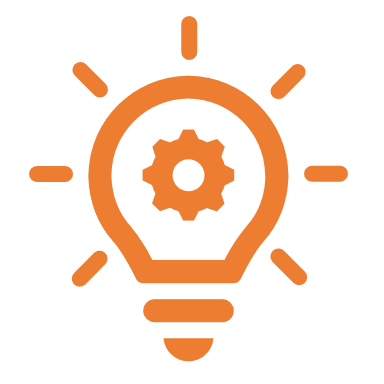 You have been asked to create a login form for a website using either HTTP GET or HTTP POST

Research both GET and POST methods  and identify what would be your preferred method, and why
 
We’ll discuss your finding and any observations as a group
[Speaker Notes: Resources & Notes:

GET & POST Explanation: https://www.securityinternal.com/2017/02/http-get-vs-post-in-html-forms-security.html

Damn Vulnerable Web App: https://dvwa.co.uk/]
Cross Site Scripting
Cross-Site Scripting (also known as XSS) is one of the most common application-layer web attacks

XSS vulnerabilities target scripts embedded in a page that are executed on the client-side (in the user’s web browser) rather than on the server-side

XSS in itself is a threat that is brought about by the internet security weaknesses of client-side scripting languages, such as HTML and JavaScript
Cross Site Scripting – Continued…
The concept of XSS is to manipulate client-side scripts of a web application to execute in the manner desired by the malicious user

Such a manipulation can embed a script in a page that can be executed every time the page is loaded, or whenever an associated event is performed

XSS is the most common security vulnerability in software today

XSS vulnerabilities can have consequences such as tampering and sensitive data theft
XSS
By exploiting XSS vulnerabilities, an attacker can perform malicious actions, such as:

Hijack an account

Spread web worms

Access browser history and clipboard contents

Control the browser remotely

Scan and exploit intranet appliances and application
Example
SQL Injection
An application security weakness that allows attackers to control an application’s database

Lets them access or delete data, change an application’s data-driven behaviour, and do other undesirable things

Done by tricking the application into sending unexpected SQL commands.
SQL Injection
SQL injection weaknesses occur when an application uses untrusted data, such as data entered into web form fields, as part of a database query

When an application fails to properly sanitize this untrusted data before adding it to a SQL query, an attacker can include their own SQL commands which the database will execute

Easy to prevent
Example
LDAP Injection
A type of attack on a web application where hackers place code in a user input field in an attempt to gain unauthorized access or information

Like Java SQL injection or .NET SQL injection, an LDAP injection can lead to information theft, browser or session hijacking, defacement of website and worse

Uses client-supplied data in LDAP (Lightweight Directory Access Protocol) statements without removing potentially harmful code from the request
Cross Site Request Forgery
An attack outlined in the OWASP Top 10 whereby a malicious website will send a request to a web application that a user is already authenticated against from a different website

This way an attacker can access functionality in a target web application via the victim's already authenticated browser

Targets include web applications like social media, in-browser email clients, online banking and web interfaces for network devices
Insecure Cryptographic Storage
A common vulnerability that occurs when sensitive data is not stored securely

Insecure Cryptographic Storage isn’t a single vulnerability, but a collection of vulnerabilities

The vulnerabilities in the collection all have to do with making sure your most important data is encrypted when it needs to be

This includes:
Making sure you are encrypting the correct data
Making sure you have proper key storage and management
Making sure that you are not using known bad algorithms
Making sure you are not implementing your own cryptography, which may or may not be secure
Unprotected Networks
Usually applicable to WiFi

Using weak encryption (WEP or WPA instead of WPA2)
Activity – 30Mins
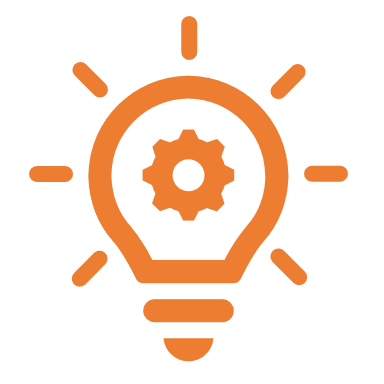 Find out more about the differences between WPA2 and WEP

Specifically look at the cryptography behind this
 
We’ll discuss your finding and any observations as a group
Activity – pm
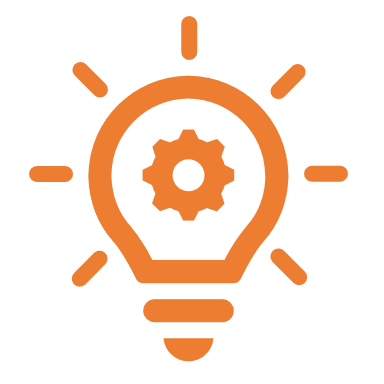 Individually, start to build each of your security professional toolkits

We’ll discuss as a group, install and test out some of your preferred tools in a restricted environment.
Cyber Threats
Week 1
Intro
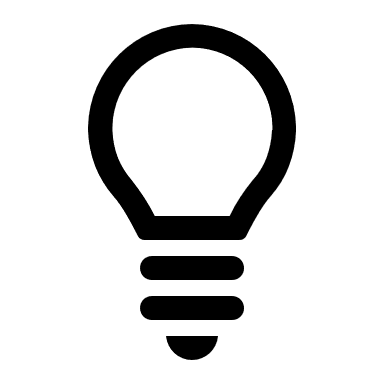 Monday
01
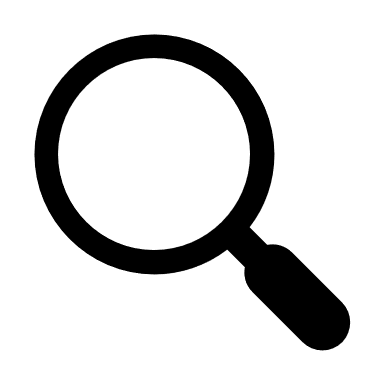 02
Tuesday
03
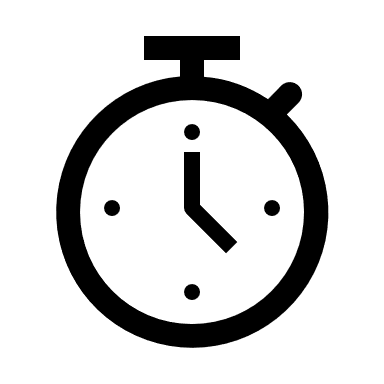 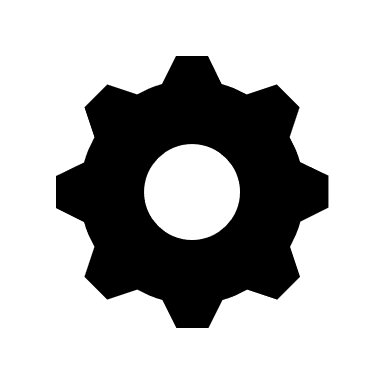 04
Wednesday
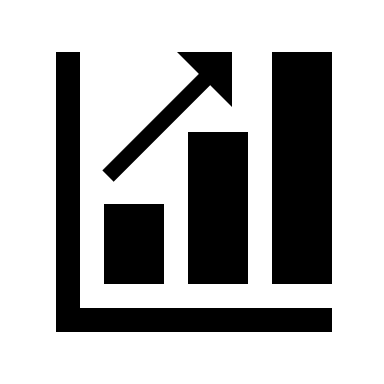 05
Thursday
06
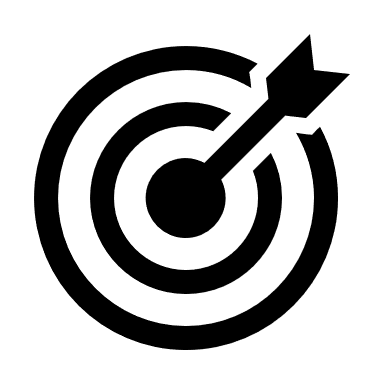 Friday
Recap Session (15 Mins)
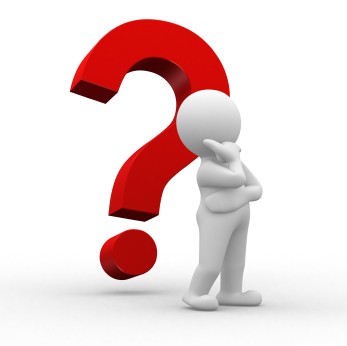 Xxx

Xxx

Xxx

Xxx

Xxx
If you see a slide with this background…
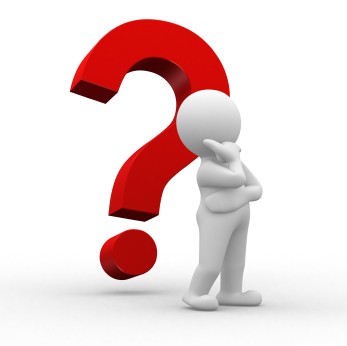 Recap Session
If you see a slide with this background…
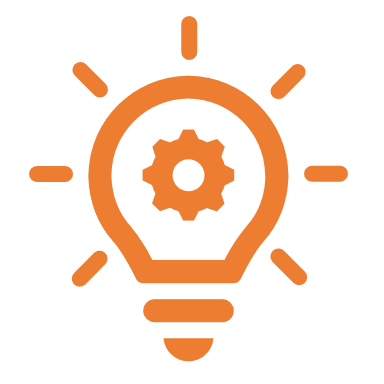 Exercises & Labs =
If you see a slide with this background…
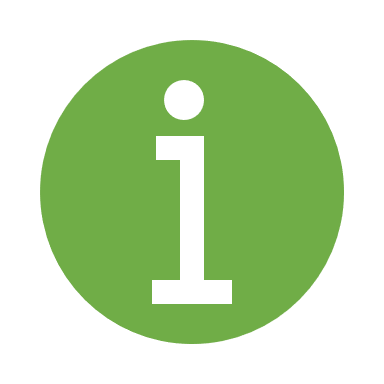 Important Information =